Low probability of detection (POD) high impact event example
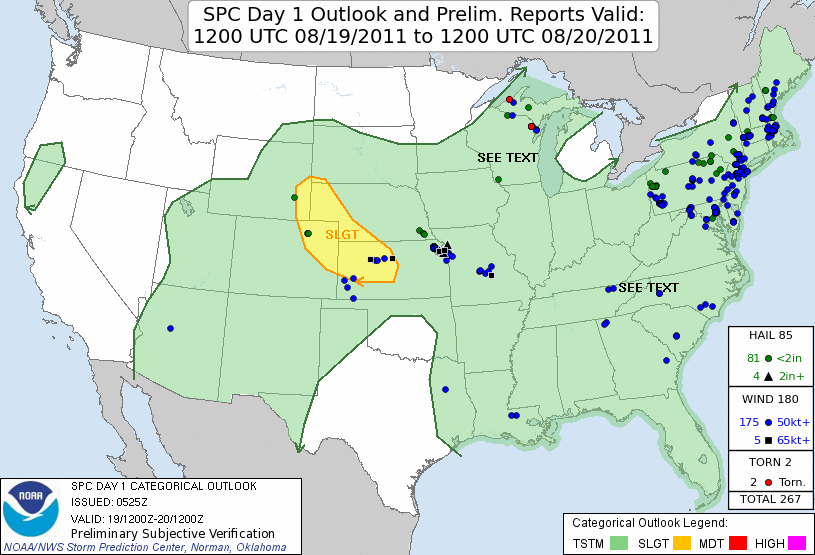 • What characterizes an event with low POD?

• What synoptic-scale patterns might represent such “overperforming” cases?
MUCAPE–Wind Shear Phase Space for case types
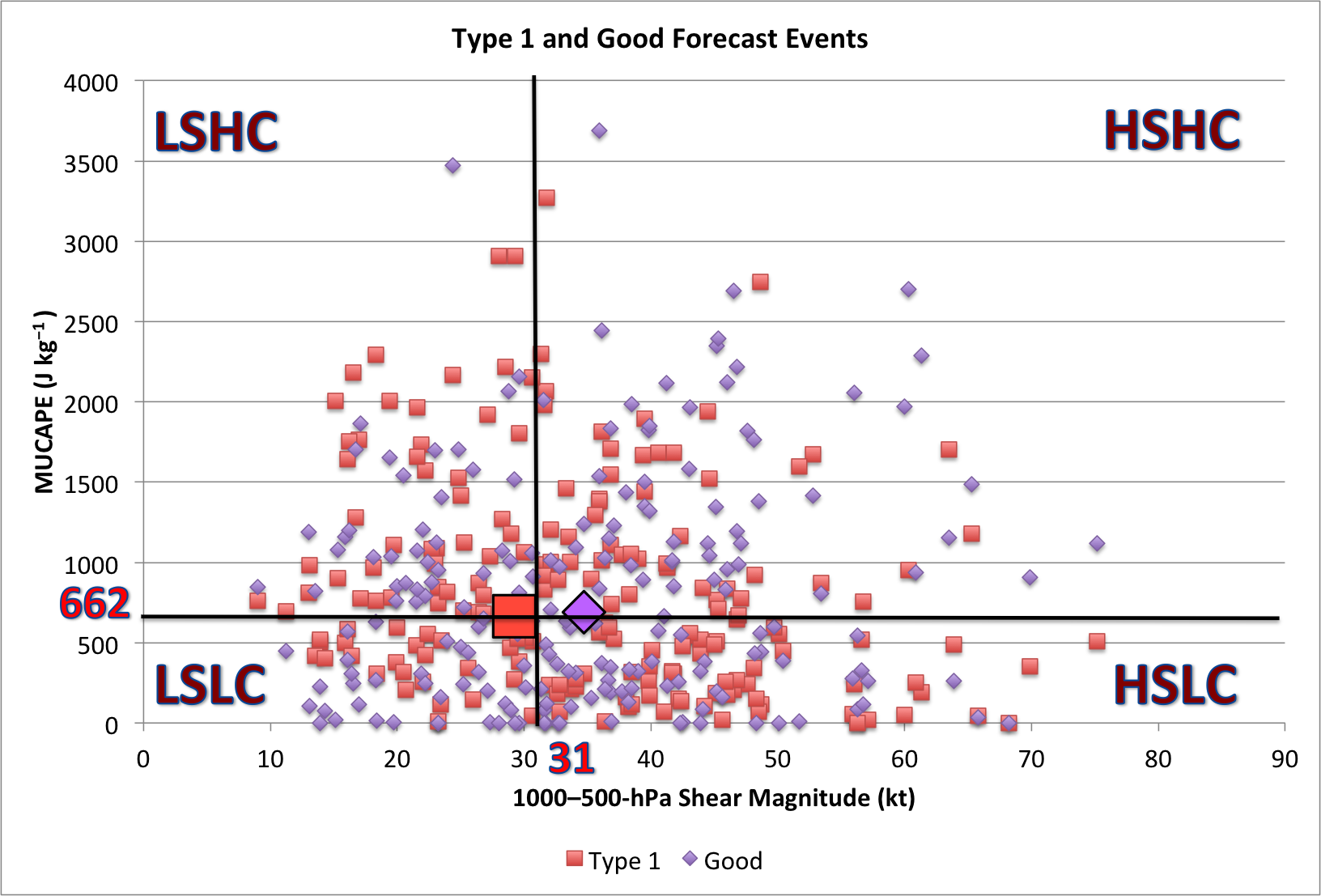 Low Probability of Detection cases
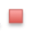 Good forecast cases
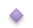 • Low POD cases are characterized as having less deep-layer shear than good forecast cases

• Associated with weaker upper-level winds and less syntopic-scale forcing for ascent
MUCAPE–Wind Shear Phase Space for case types
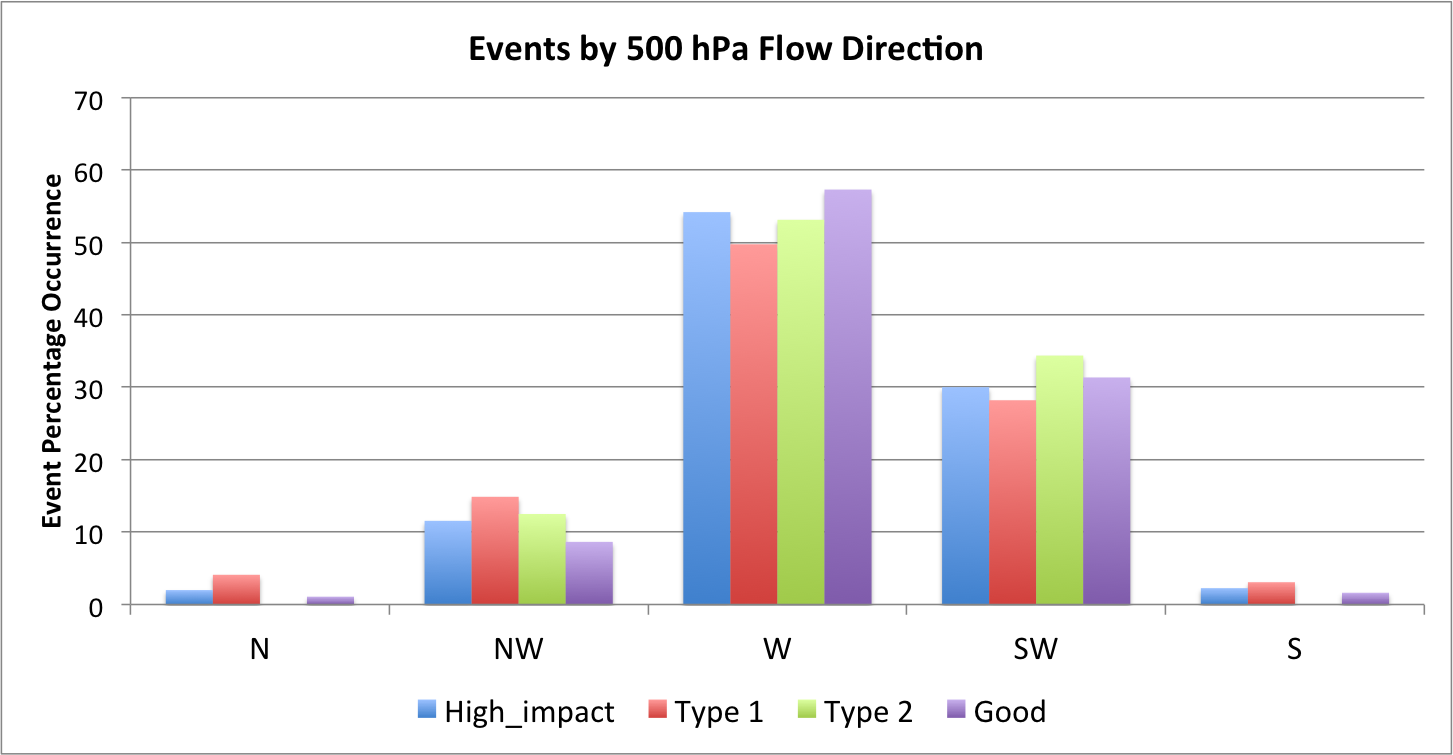 High impact events
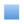 Low Probability of Detection events (overperforming)
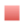 High False Alarm Rate events (underperforming)
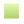 Good forecast events
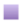 • Low probability of detection events are the most common type of northwesterly 500-hPa flow events
Low Probability of Detection – Northwesterly flow cases
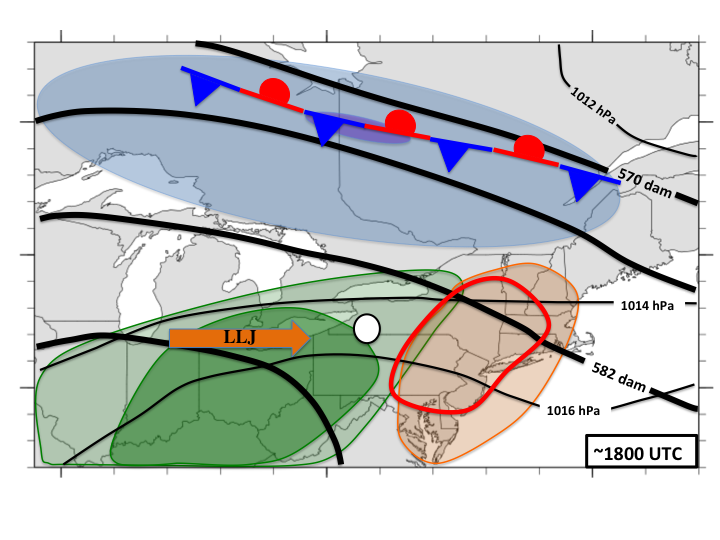 • TS initiation
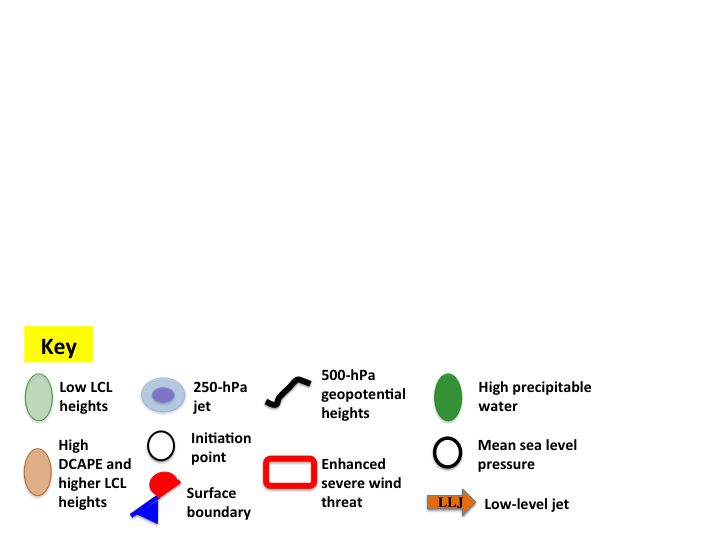 MUCAPE–Wind Shear Phase Space for case types
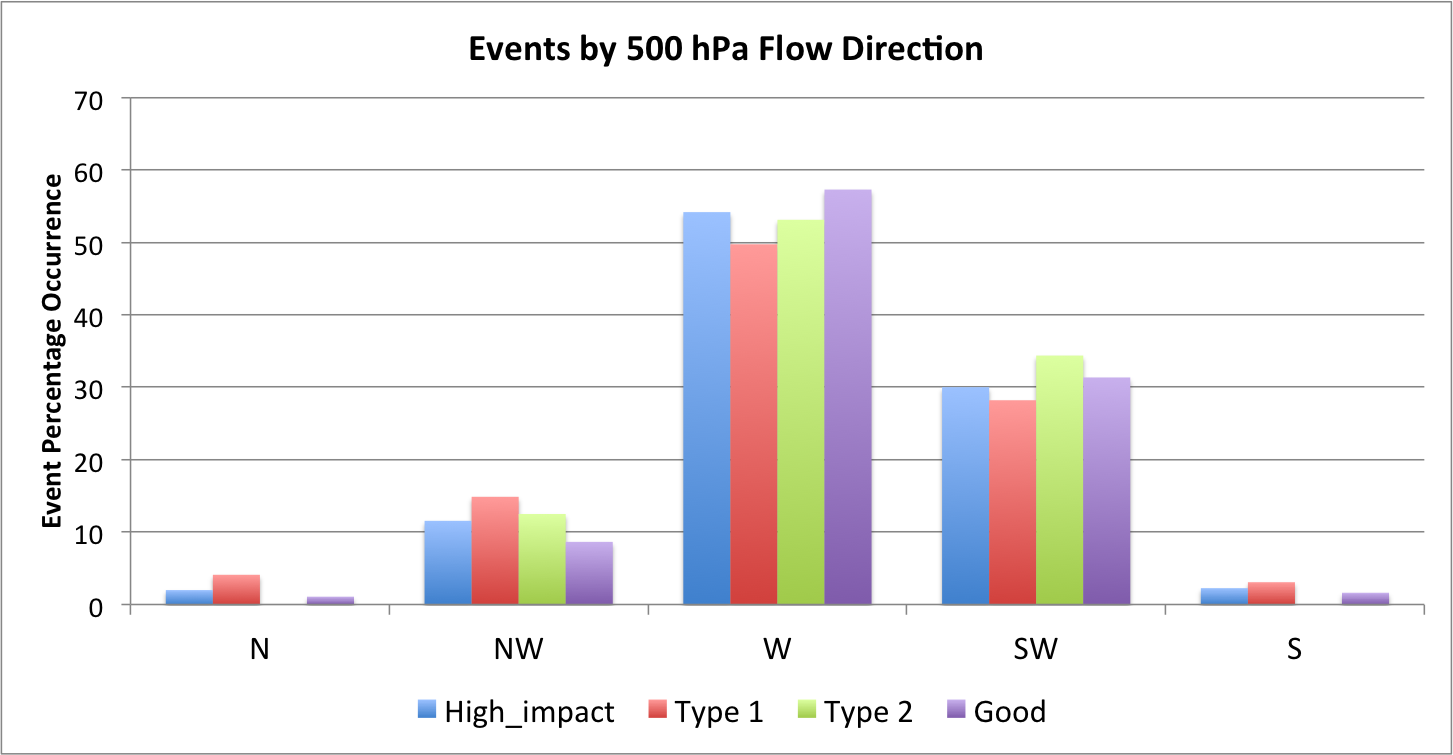 High impact events
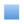 Low Probability of Detection events (overperforming)
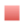 High False Alarm Rate events (underperforming)
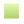 Good forecast events
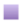 • Low probability of detection events are the most common type of northwesterly 500-hPa flow events